Геометрия крестово-купольного храма
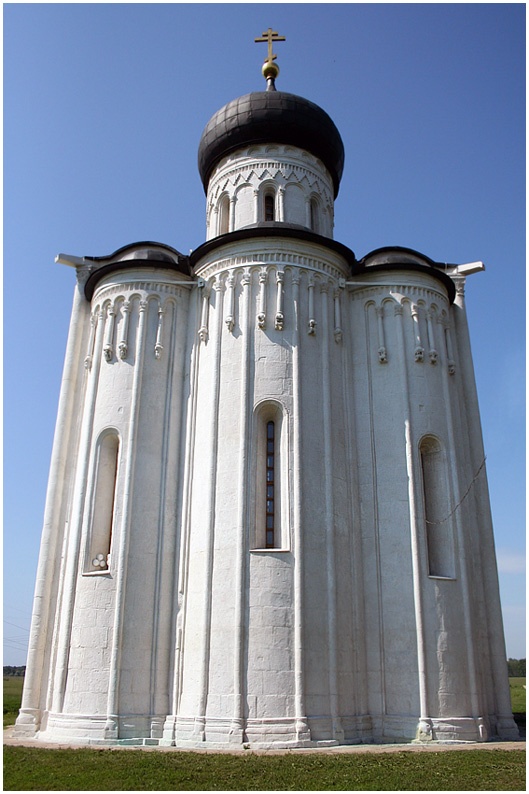 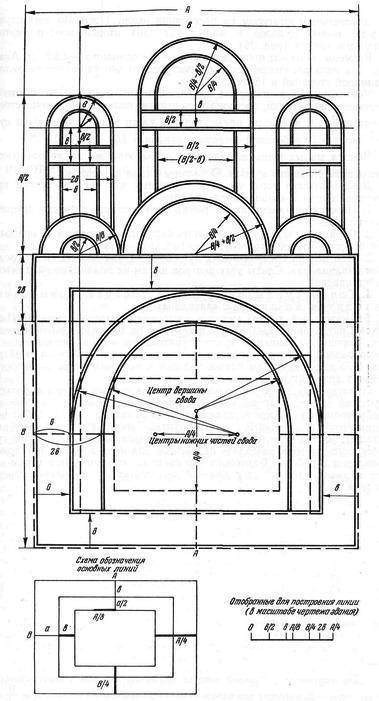 Дружинина Вероника, класс 10а, гимназия №104
Руководитель: Борисова Е.А.
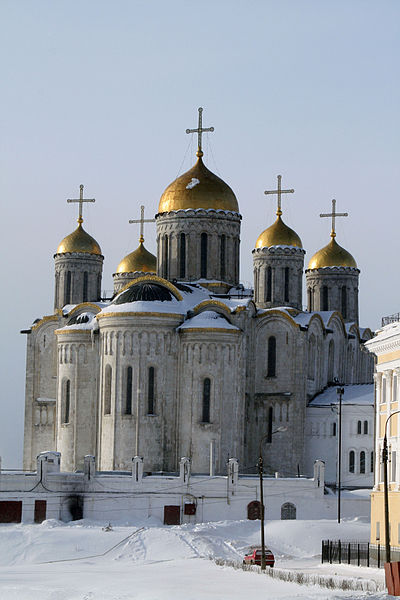 Дмитриевский собор
Успенский собор
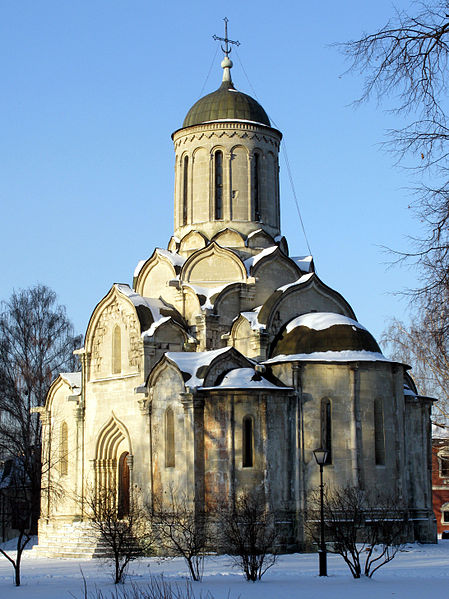 Троицкий собор
Спасский собор Андроникова
 монастыря
Цель работы:
сделать чертёж крестово-купольного храма, используя только построения с помощью циркуля и линейки.
Устройство крестово-купольного храма
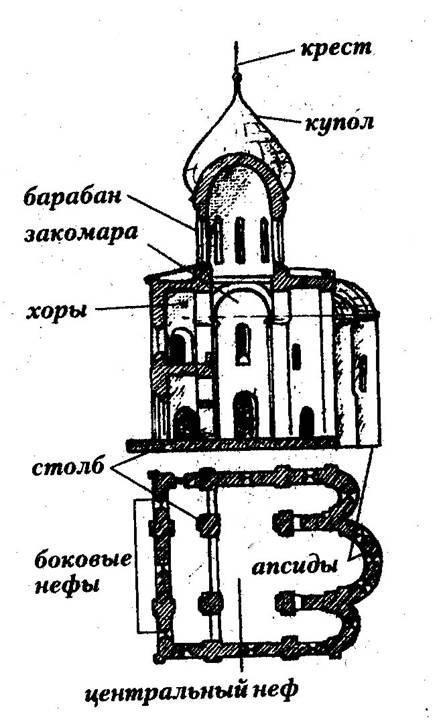 Антропометрические меры во времена Древней Руси
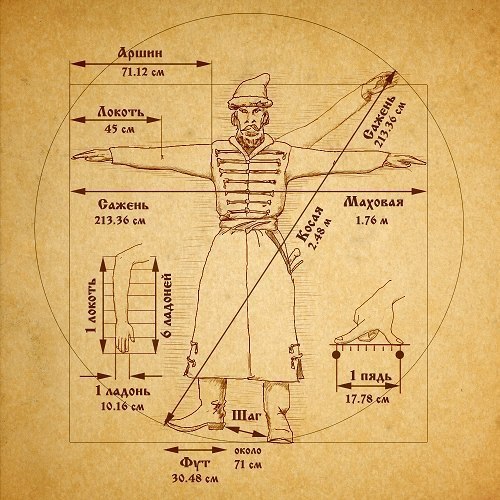 Золотое сечение -
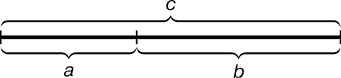 Деление непрерывной величины на две части в таком отношении, при котором меньшая часть так относится к большей, как большая ко всей величине.
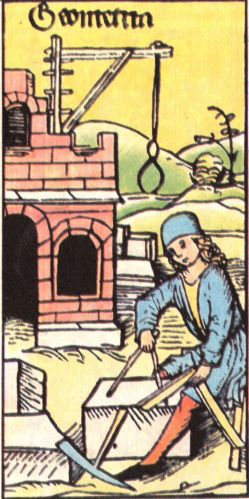 Конструктивная геометрия – раздел геометрии, в котором изучаются геометрические построения.
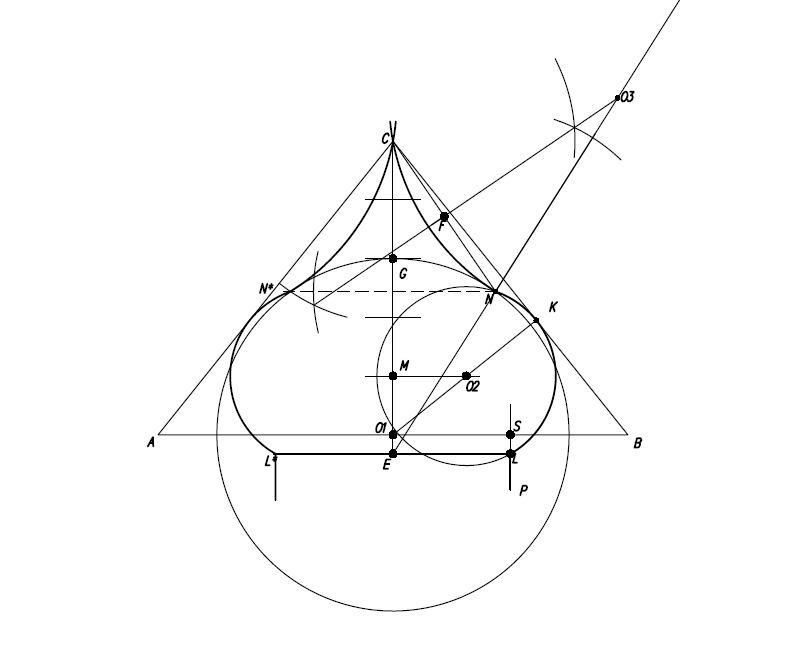 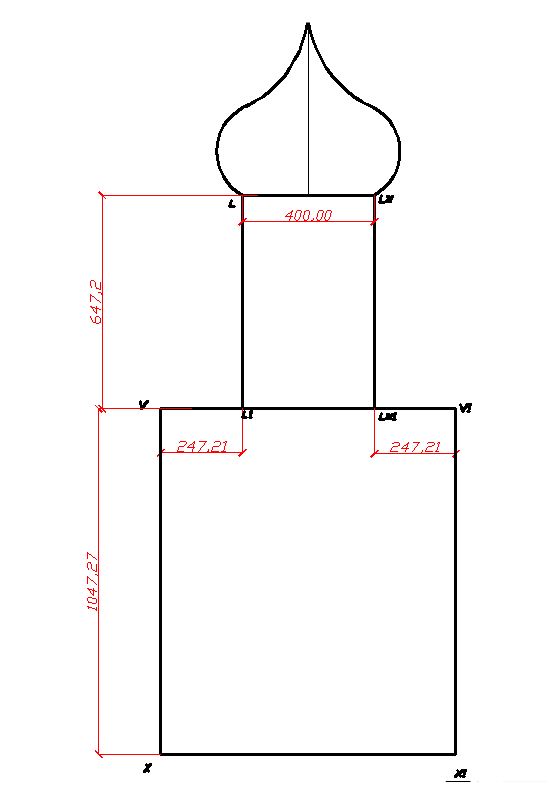 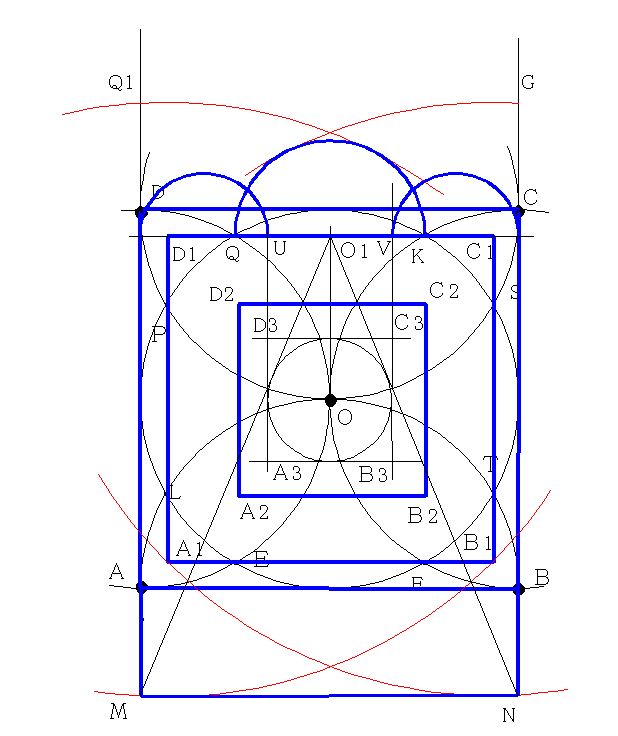 «Удовлетворение, которое мы испытываем, глядя на прекрасное произведение искусства, проистекает от того, что в нем соблюдены правила и мера, ибо удовольствия в нас вызывают единственно лишь пропорции. …Дабы подкрепить наше утверждение, я заявляю, что красота, возникающая из меры и пропорции, вовсе не требует дорогих материалов и изящной работы, дабы вызвать восхищение, напротив, она сверкает и делается все ощутимее, проступая сквозь грязь и хаос материала и его обработки»
Франсуа Блондель